Figure 2. The calcium-binding mitochondrial carriers are new substrates for the DDP1/TIMM8a–TIMM13 complex. ( ...
Hum Mol Genet, Volume 13, Issue 18, 15 September 2004, Pages 2101–2111, https://doi.org/10.1093/hmg/ddh217
The content of this slide may be subject to copyright: please see the slide notes for details.
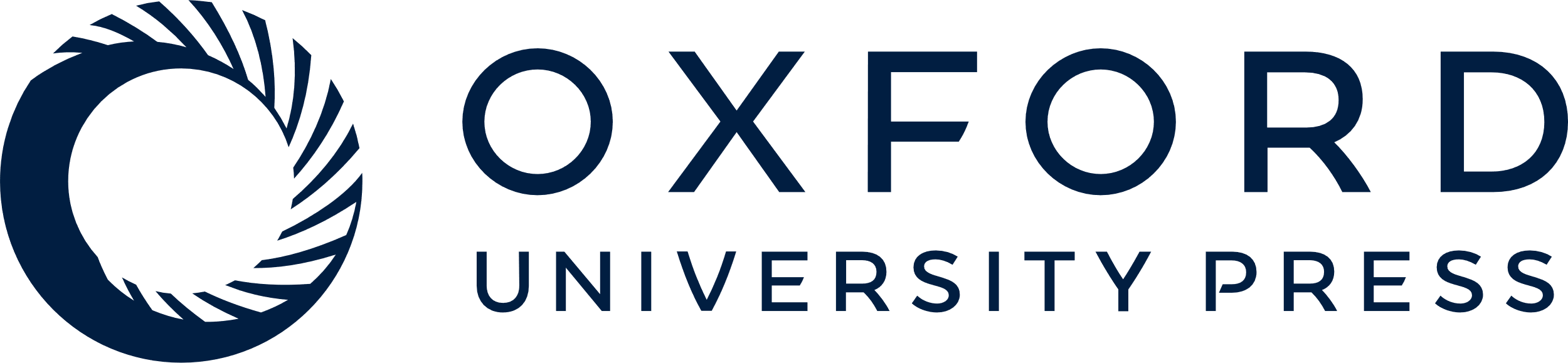 [Speaker Notes: Figure 2. The calcium-binding mitochondrial carriers are new substrates for the DDP1/TIMM8a–TIMM13 complex. ( A ) Topology of mitochondrial inner membrane proteins. Aralar1, citrin, Agc1p and Tim23p have a large N-terminal domain in the intermembrane space, whereas AAC, Tim22p and Tim17p, proteins imported via the Tim9/Tim10 complex in the intermembrane space, have no domains in the intermembrane space. Black ovals represent EF-hand Ca 2+ -binding motifs. ( B ) Radiolabeled citrin 267–676 was synthesized in vitro and imported into uncoupled mouse liver mitochondria for 5 min at 25°C. A fraction of the import reaction was removed as an untreated control (−MBS) and the remainder was subjected to cross-linking with 0.1 m M MBS for 30 min on ice. After quenching, an aliquot was removed for direct analysis (+MBS). The remainder was SDS-denatured and equal aliquots were immunoprecipitated with polyclonal antibodies against DDP1/TIMM8a (αh8) and TIMM13 (αh13). The asterisks denote citrin 267–676 cross-linked to DDP1/TIMM8a and TIMM13. ( C ) Radiolabeled AAC, citrin 267–676 , Agc1p 508–902 and Tim23p were imported into yeast mitochondria as in (B) followed by cross-linking and immunoprecipitation with antibodies against yTim8p, yTim13p, yTim9p, yTim10p and yTim22p. ( D ) Shortened constructs of aralar1 (aralar1 189–680 , aralar1 356–680 and aralar1 335–680 ) were imported and cross-linked as described in (C). 


Unless provided in the caption above, the following copyright applies to the content of this slide: Human Molecular Genetics, Vol. 13, No. 18 © Oxford University Press 2004; all rights reserved]